Внутренние воды России
Не конь, а бежит. 			Не лес, а шумит.
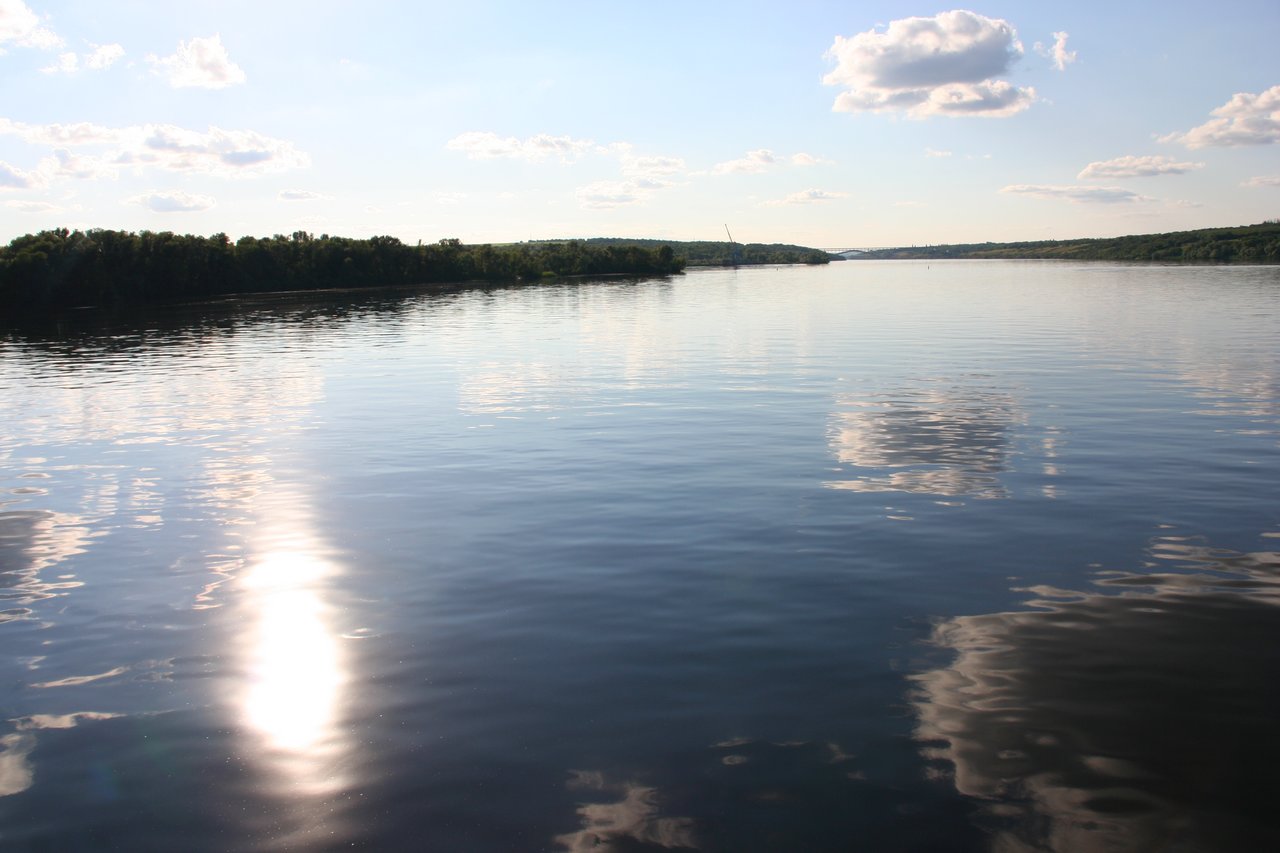 Стоит корыто полно воды налито.
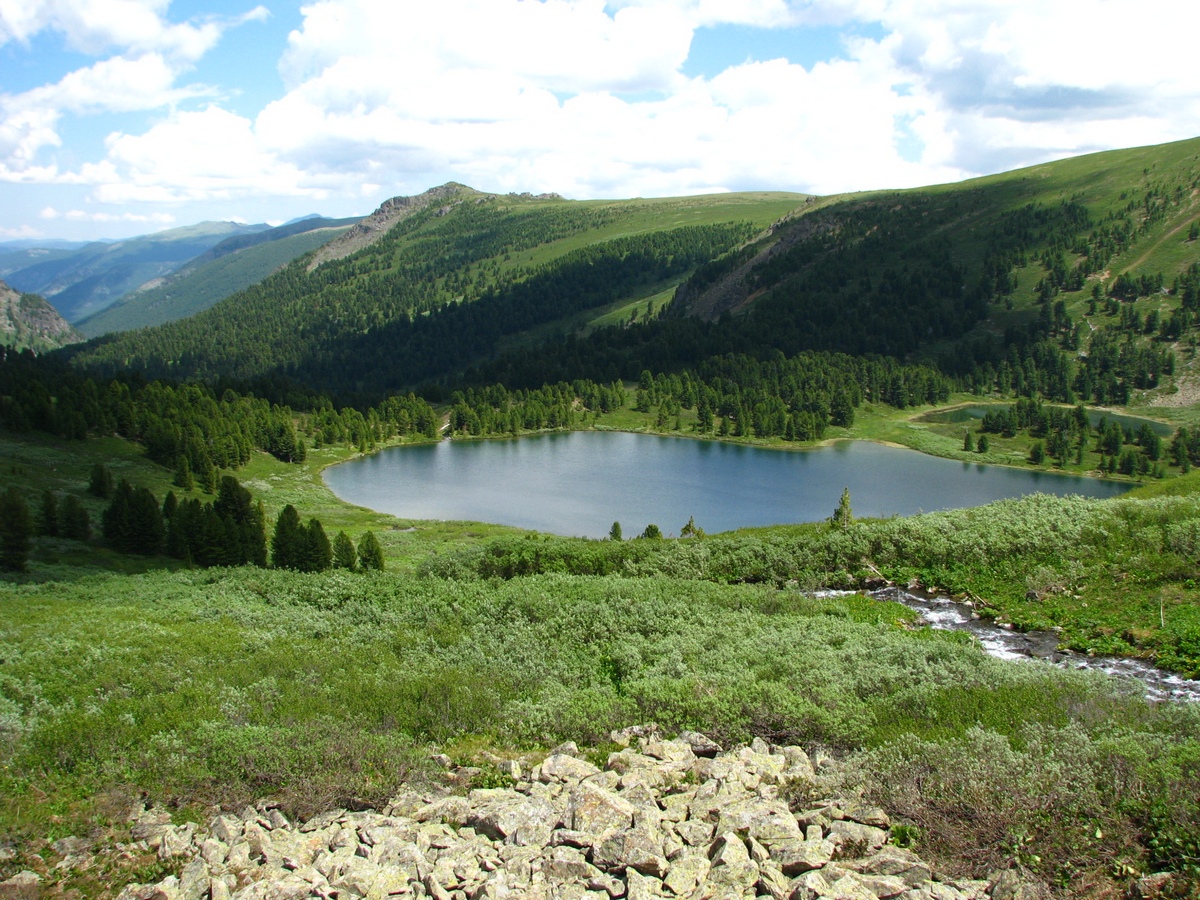 Под горою лес зелёныйПахнет сочною травой.Бьёт родник струёй студёнойИз подземной кладовой.
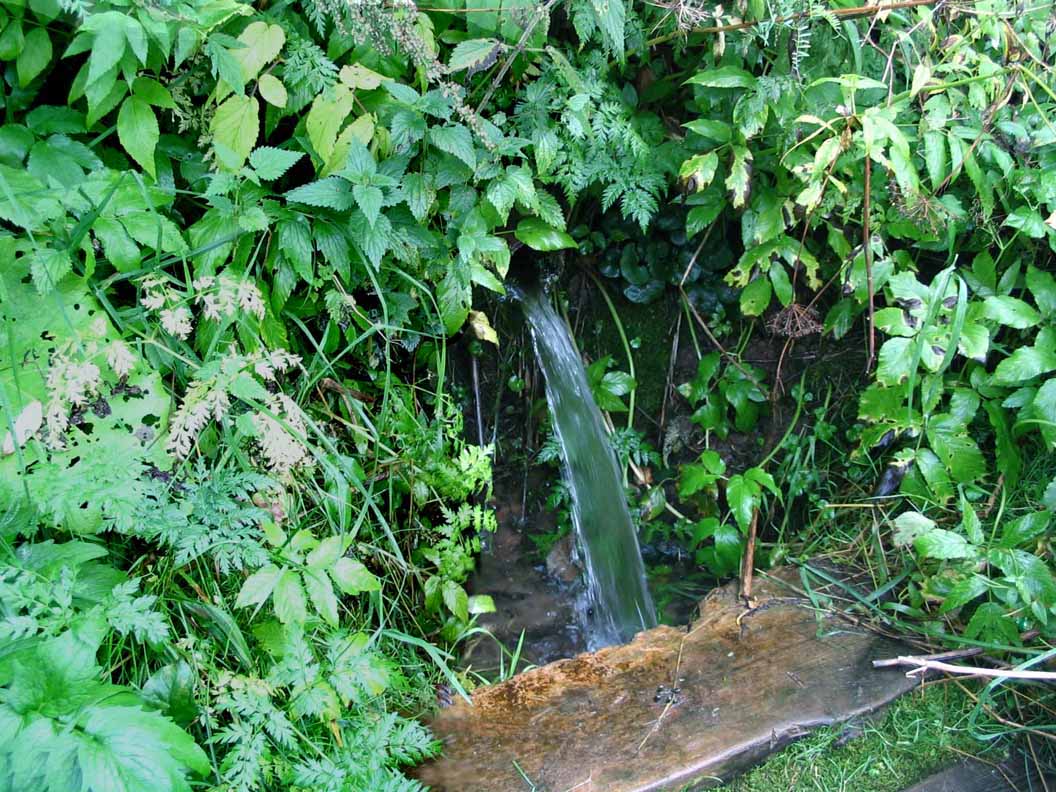 Искусственные реки - каналы
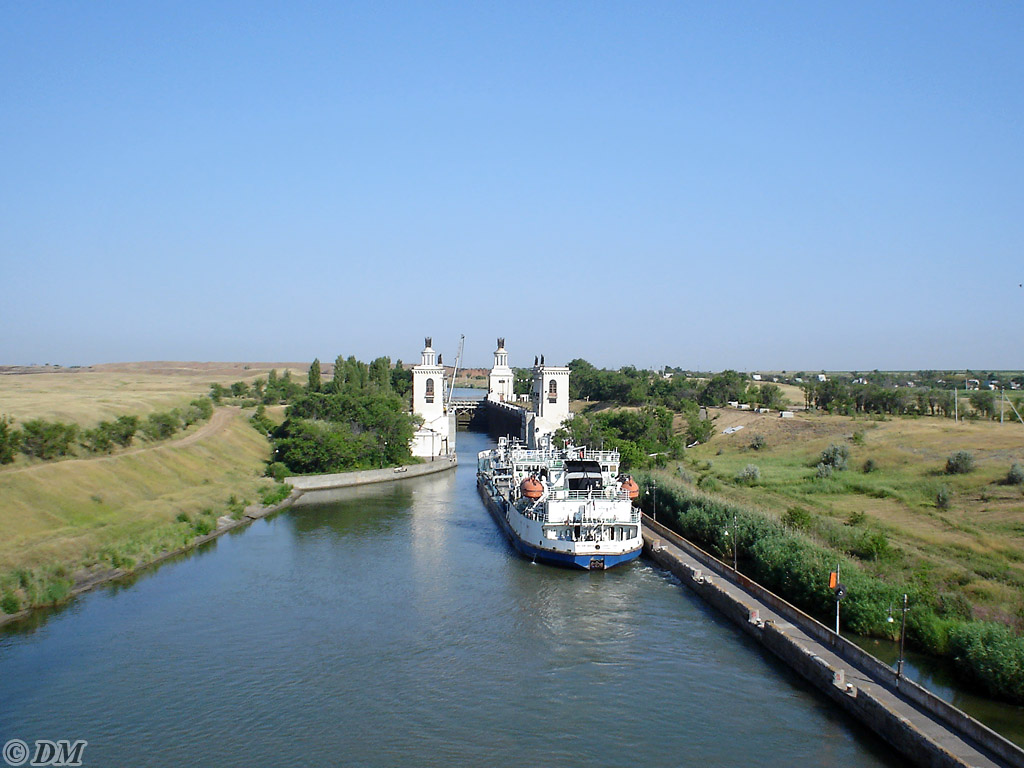 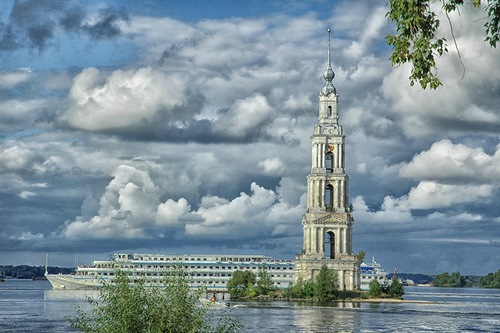 Водохранилище
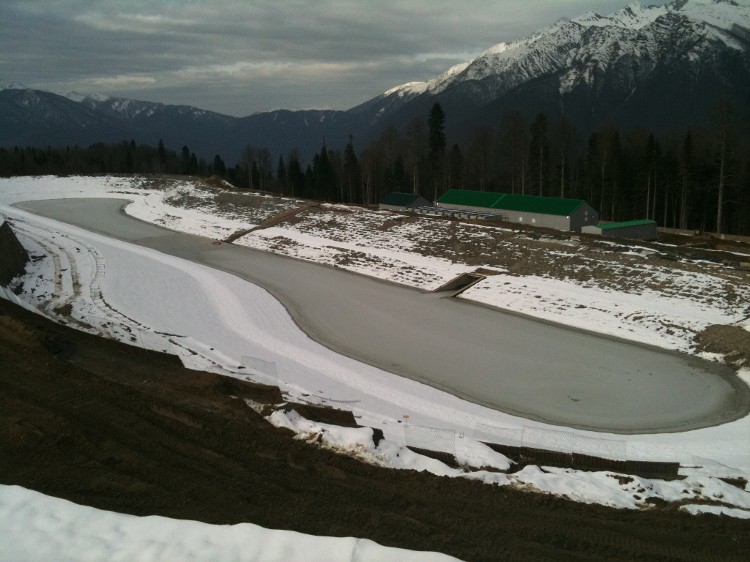 Не море, не земля, корабли не плавают, а ходить нельзя.
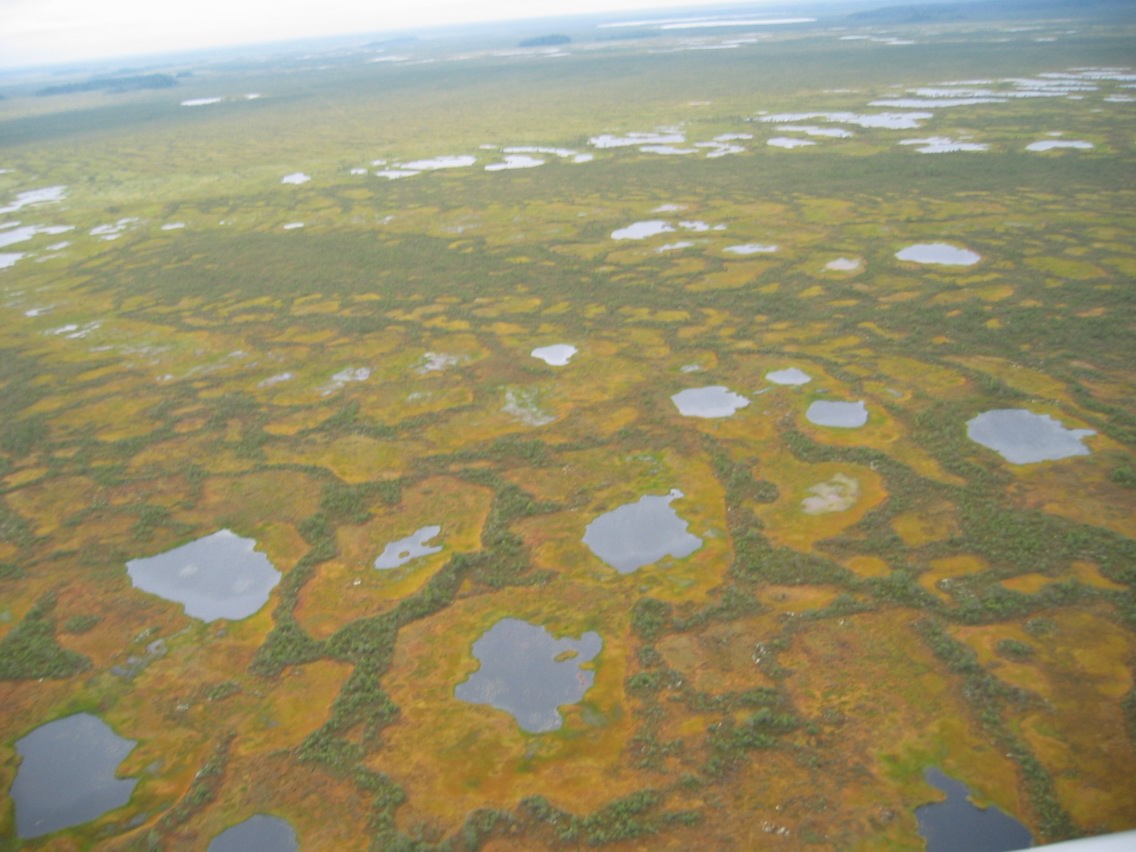 До чего же он велик, в белой шапке горный пик.И в любое время года здесь холодная погода.
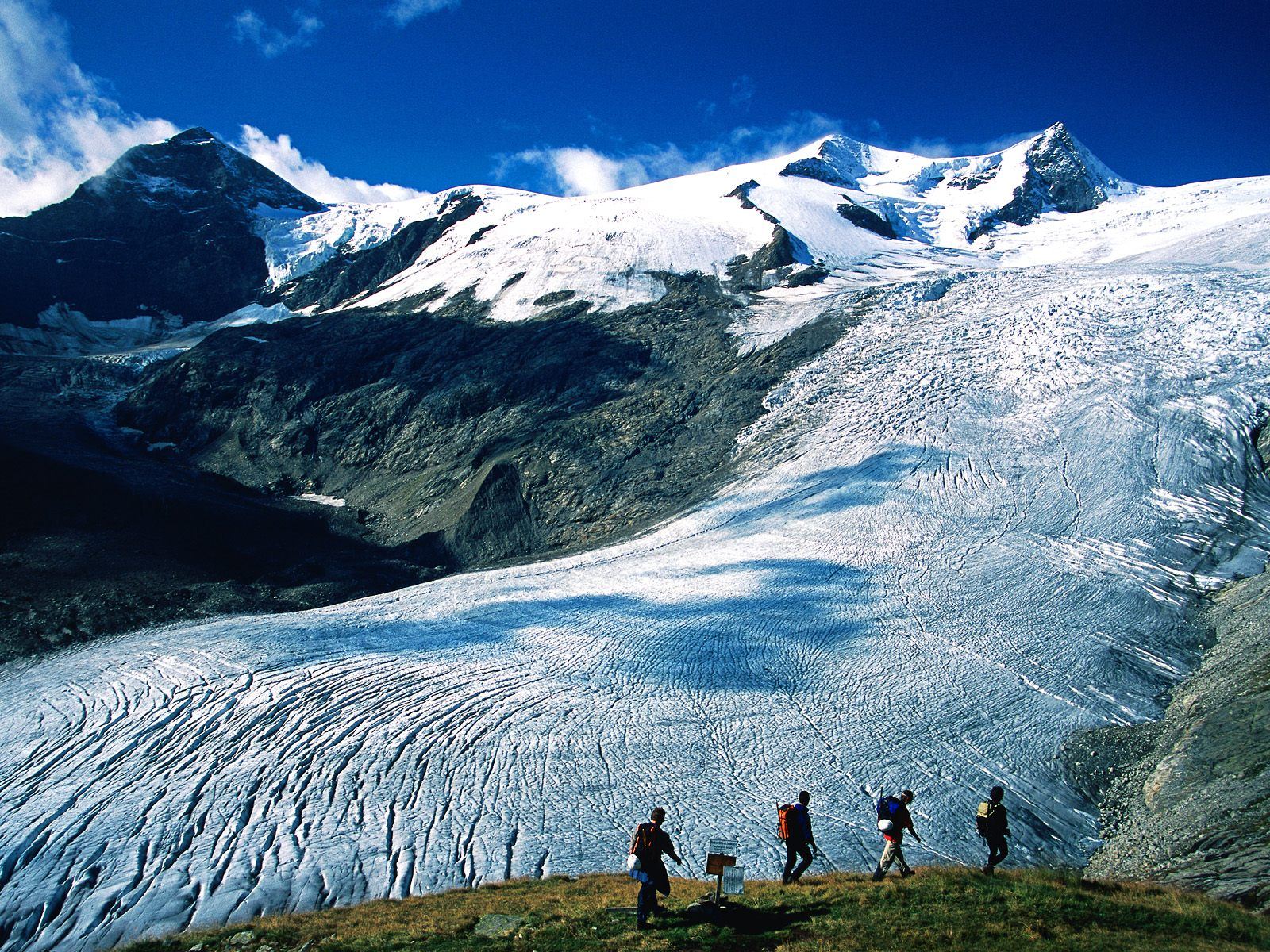 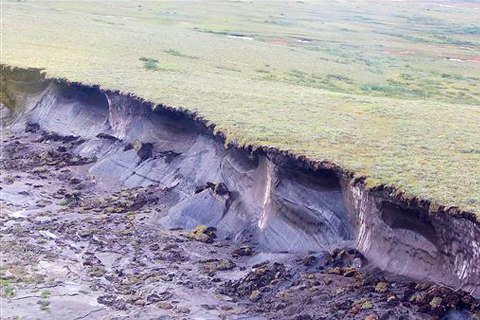 Многолетняя мерзлота
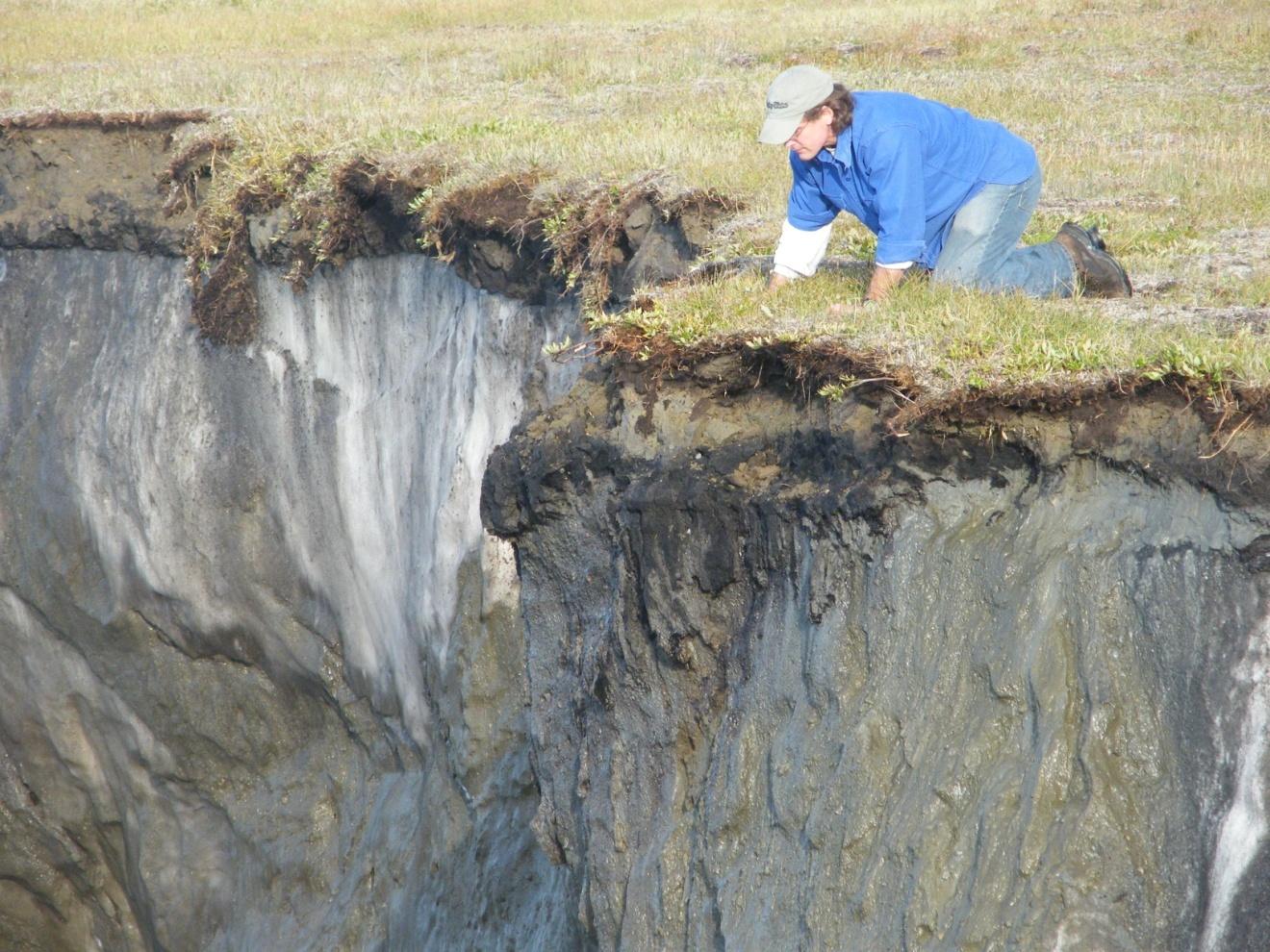 Классификация внутренних вод